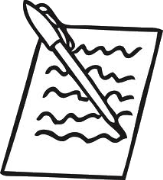 Rédaction
Modèle de lettre
Nom Prénom
Une excuse pour tout…
Lieu,
date
Ta maîtresse t’a demandé de faire un petit exposé pendant les vacances de la Toussaint.
A la rentrée, ton travail n’est pas fait. 
    
	Ecris-lui une lettre pour lui expliquer 
	pourquoi tu n’as pas réalisé le devoir 
	demandé. 

    
Selon le modèle, tu devras présenter correctement ta lettre. Tu sauteras des lignes entre chaque partie de la lettre
Formule de politesse, 
(Chère maîtresse)
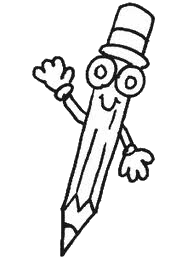 Paragraphe 1 :
Tu dis pourquoi tu écris à la maîtresse.
Paragraphe 2 :
Tu exposes tes raisons :
Tout d’abord…
Ensuite ... 
Après …
Enfin …
Grille d’évaluation
Paragraphe 3 :
Tu écris une petite conclusion :
J’espère que tu ….
Signature
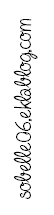